Types of Clouds
Clouds are classified according to the height at which they form and their shape
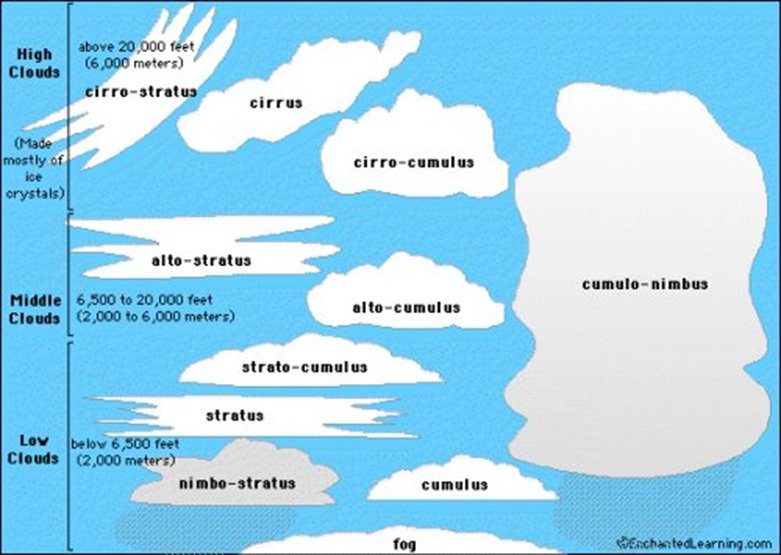